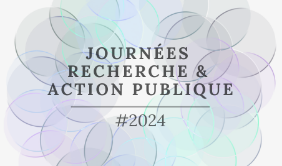 Recherche & Action Publique 2024  - 10-11 octobre 2024
Comment faire co-construire des plans territoriaux faisables et transformatifs ?
Enjeux scientifiques et pratiques d’une ingénierie de la participation décisionnelle 
Nils FERRANDac, Emeline HASSENFORDERbc, Wanda AQUAE-GAUDIc, Mathilde BOISSIERd, Pierre LEROYe
aINRAE, bCIRAD, cUMR G-EAU, dINRIA STEEP, ePETR Briançonnais Ecrins Guillestrois Queyras, CS CEREMA
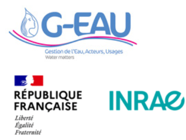 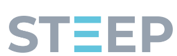 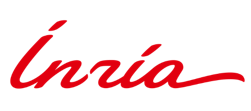 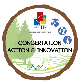 Cadrage et littérature
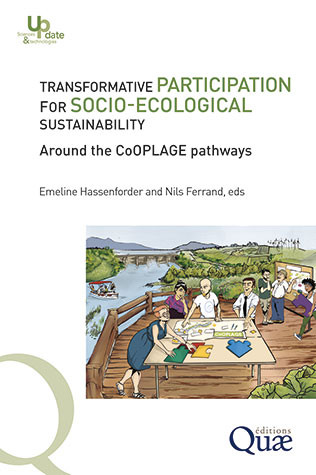 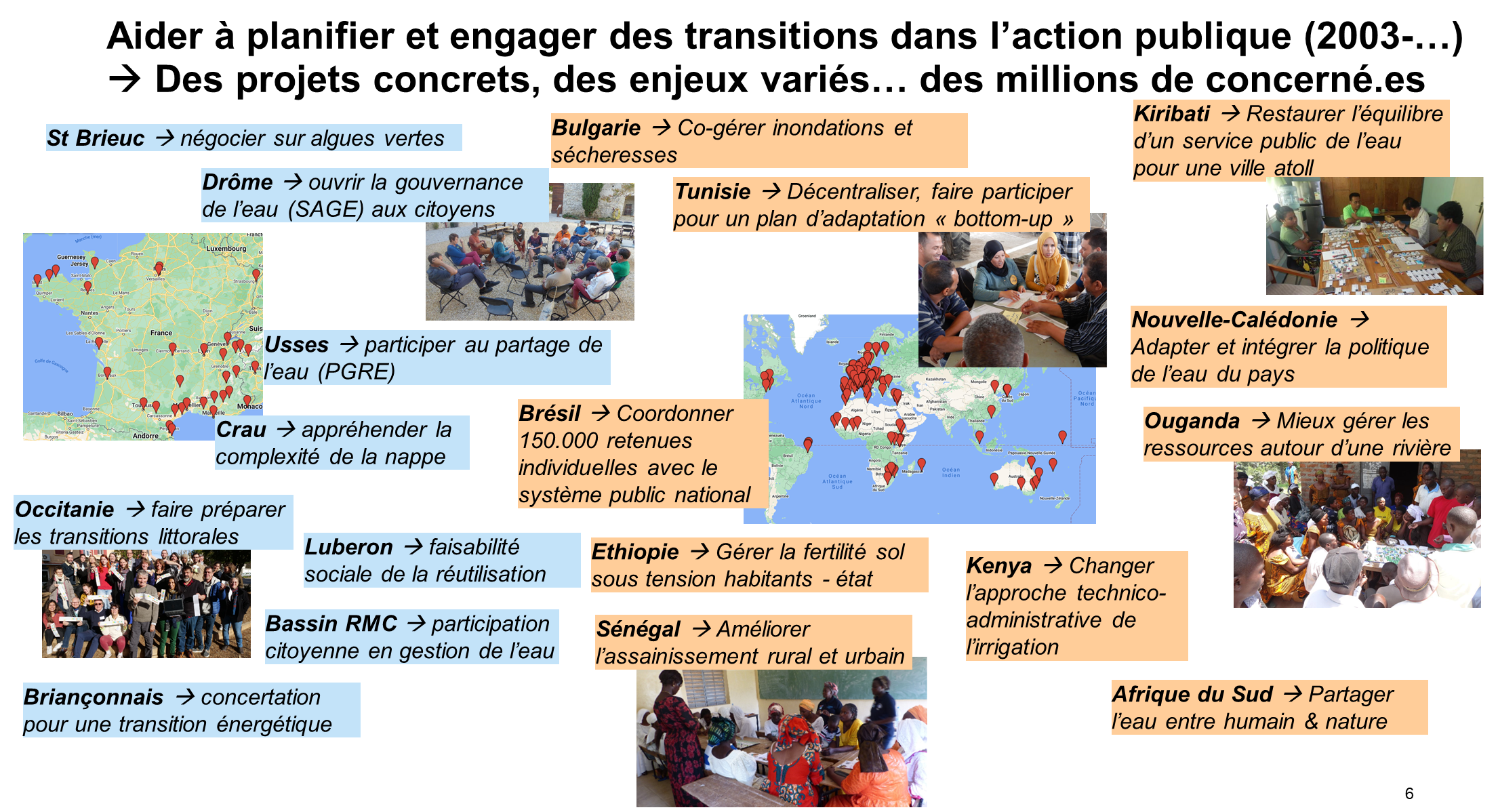 Cadre « CoOPLAGE » :
Recherche-Interventioninterdisciplinaire et internationale sur le design de méthodes et outils couplés pour aider tous les acteurs à co-construire et engager des plans d’action territoriaux (adaptation, transitions). Participation décisionnelle portée à chaque étape.
http://book.watagame.info
Question de recherche
Quels protocoles de recherche-intervention mettre en œuvre avec des acteurs pilotes locaux pour faciliter des processus décisionnels largement inclusifs, transformatifs et enrichissant le cadre institutionnel existant ? Quels outils pour passer de « l’acceptologie » à une planification engageante en amont ?
Hypothèses
Résultats
1. Une ingénierie expérimentale respectant les processus sociaux et politiques du terrain = y répondre puis innover
2. Copiloter avec un suivi-évaluation réflexif (processus et impacts) adisciplinaire et participatif (cadre E.N.C.O.R.E.)
3. La planification participative comme chemin adaptatif
4. Coconstruire un cadre décisionnel initial pour le légitimer
5. La modélisation participative substrat de tous les outils
6. Des modèles formels (p.e. métabolismes) à recoupler
Des solutions testées empiriquement et remises à disposition des acteurs
Des processus impactant l’action publique réelleDes données sur laparticipation et seseffets transformatifs
Une pragmatique dulien recherche /action publique réelle
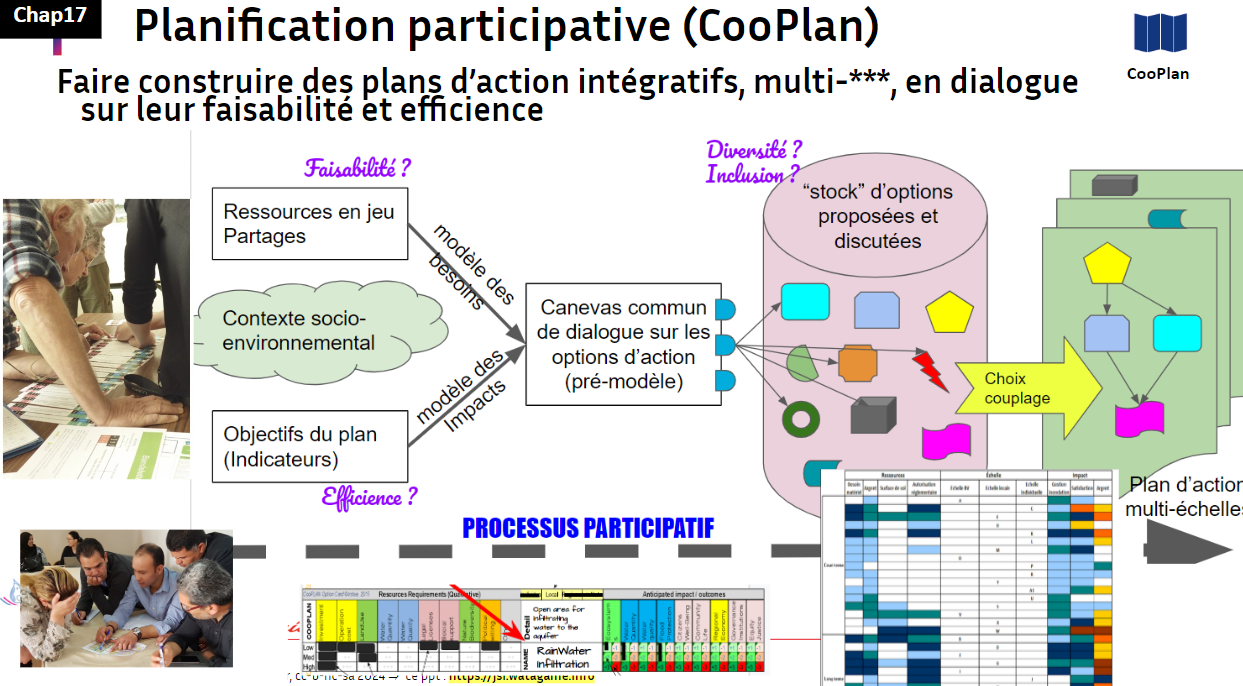 Empirisme : cycle d’appui à la planification participative sur 3 terrains (Occitanie, Briançonnais, Tunisie)
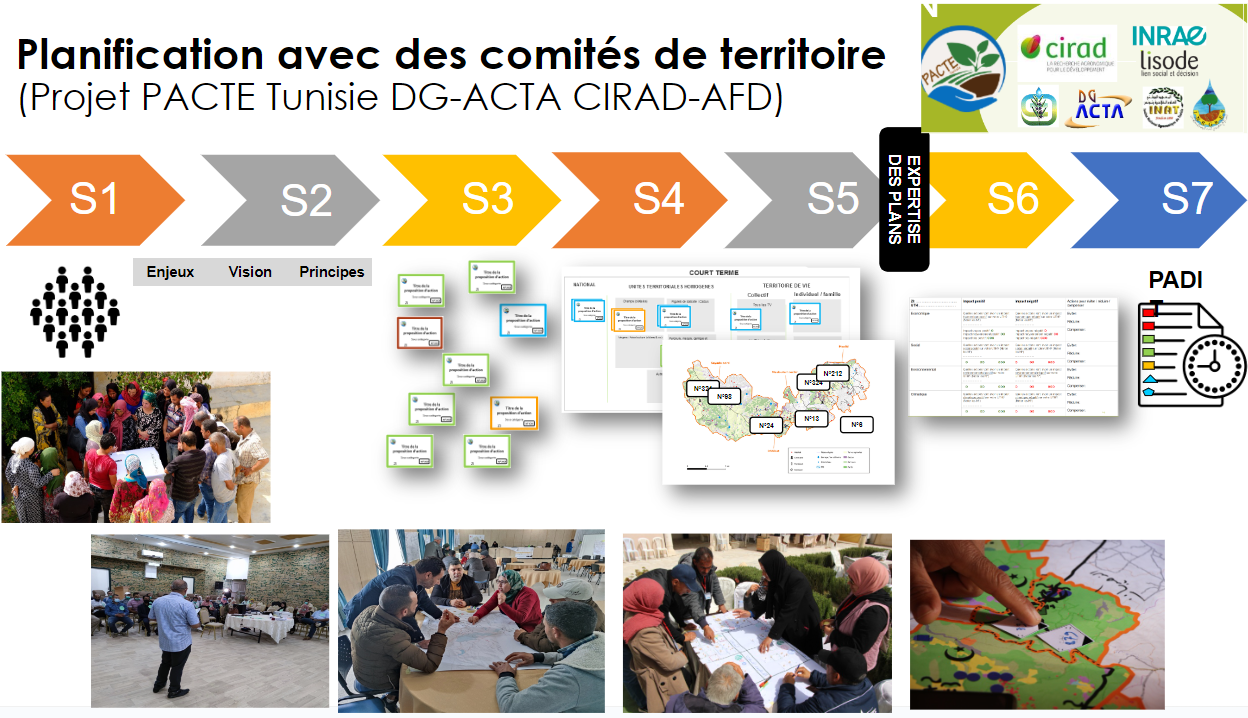 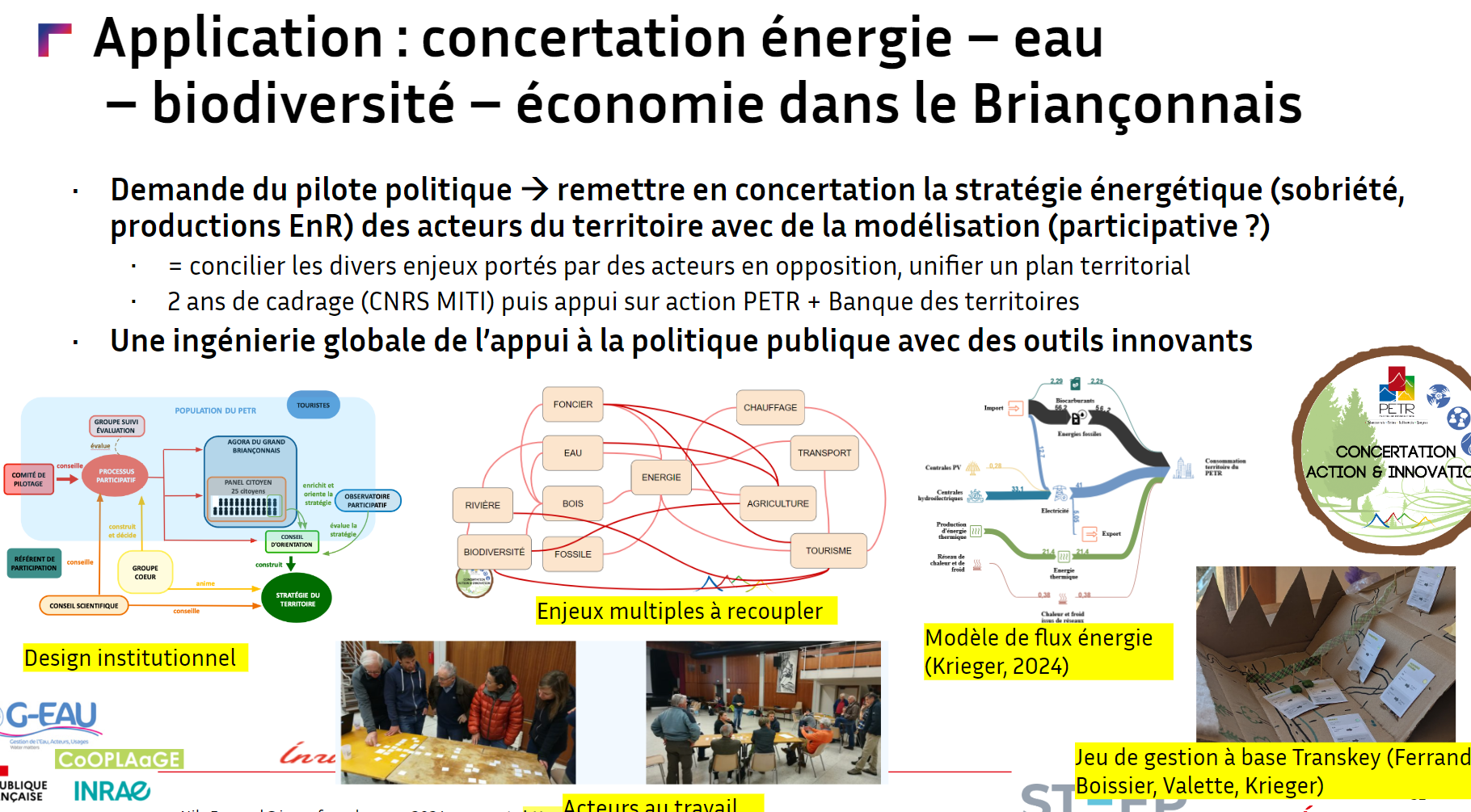 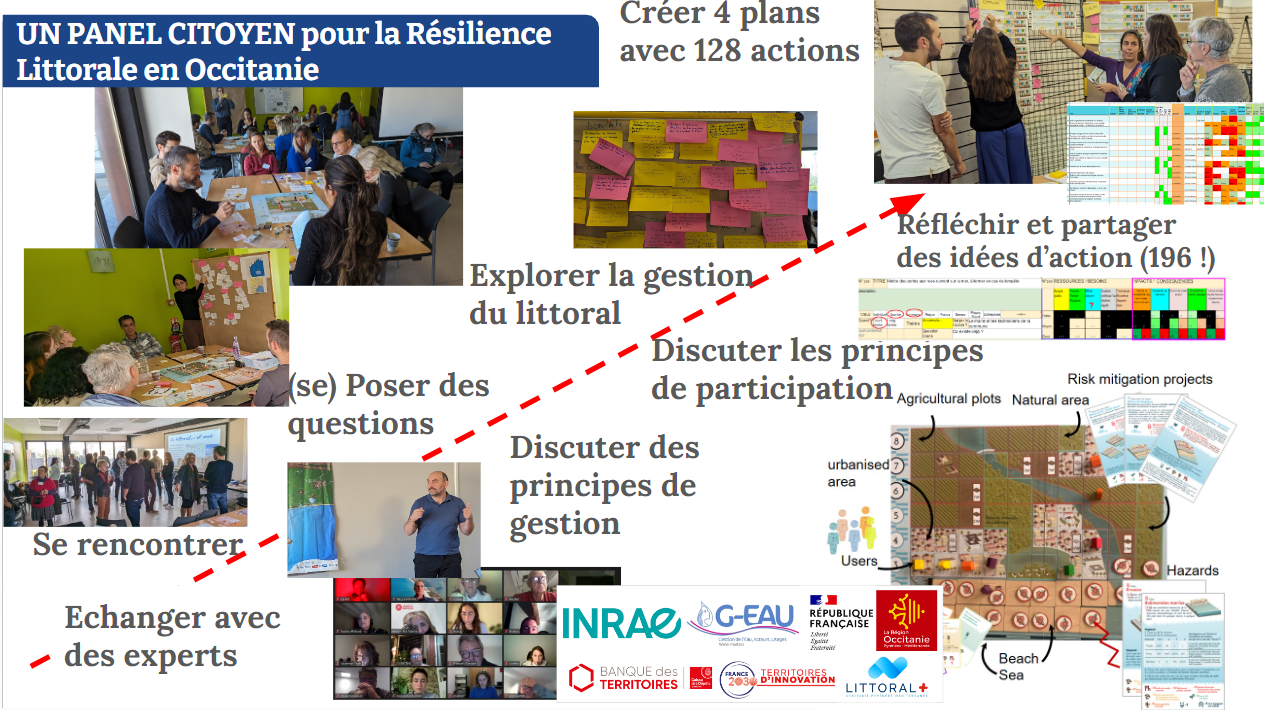 Bibliographie indicative
Implications de politiques publiques
David & al, 2012, Les nouvelles fondations des sciences de gestion, Mines-Paristech ; Hassenforder, Ferrand, 2024, hal-04558960 ; Braiki & al, 2022, hal-03737537 ; Voinov & al, 2018, j.envsoft.2018.08.028 ; http://frama.link/RMCPart ; Boissier & al, 2023, hal-04231486
Co-design et copilotage symétrique (>50% temps d’activité en ingénierie relationnelle requise pour les expés)
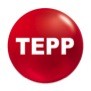 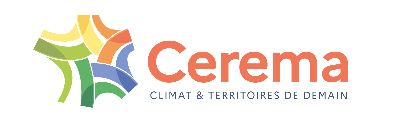 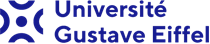 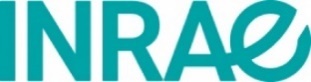